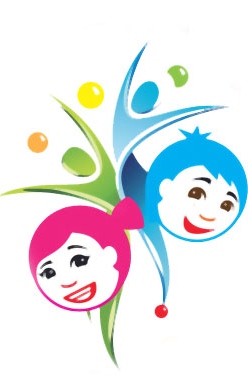 أسـرة ” صفوة رياض أطفال ” 

”الذكاء العاطفى“
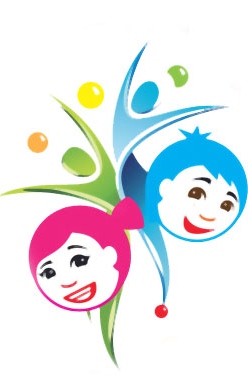 تخيل معى...
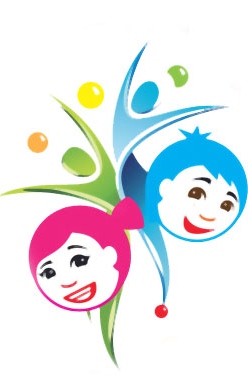 ما هو الذكاء العاطفى ؟؟
هو القدرة على إدراك وتقييم وإظهار العواطف بشكل مناسب والقدرة على جلب العواطف وتوليدها مما يساعد على أداء الوظائف الذهنية والقدرة على فهم واستخدام اللغة ذات الطابع العاطفى .
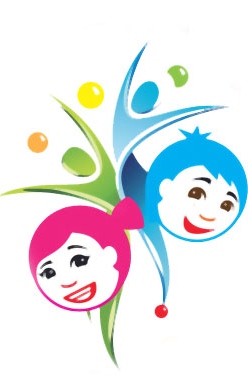 جوانب الذكاء العاطفى
أولا : القدرة على فهم وتحديد ووصف العواطف .

ثانيًا : القدرة على تنظيم الذات .

ثالثًا : العمل على توليد واستخدام طيف واسع من المشاعر   الايجابية .

رابعًا : امتلاك مهارات اكبر فى التواصل مع الآخرين .
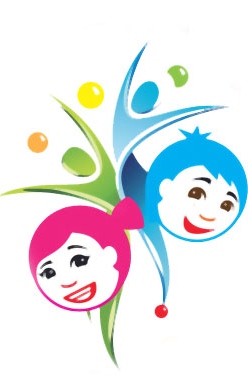 هل أنت ذكى عاطفيًا ..؟
إن يغضب أى إنسان فهذا أمر سهل لكن أن تغضب من الشخص المناسب فى الوقت المناسب وإلى الحد المناسب وللهدف المناسب وبالأسلوب المناسب فليس هذا أمرا سهلا          ” ارسطو“
الفرق بين الذكاء العقلى والذكاء العاطفىIQ & EQ
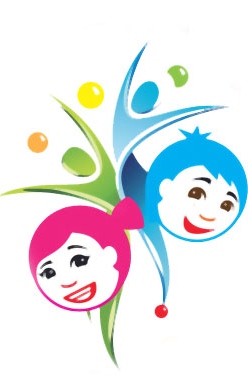 أركان الـذكاء العاطـفى
الركن الأول
تـعّرف  .. تـفهم .. أظهـر 
المهارة الأولى 
" تعرف " 
المهارة الثانية " تـفّهم "
المهارة الـثالثة 
"  أظهـر "
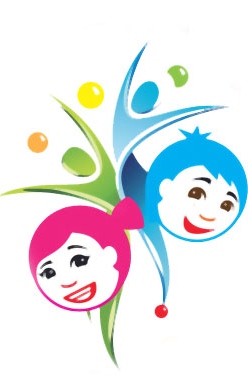 أركان الـذكاء العاطـفى
الركن الثانى
تنظيم الذات 

القدرة على التحرر من       تأثير العواطف

تأجيل إشباع المسرات
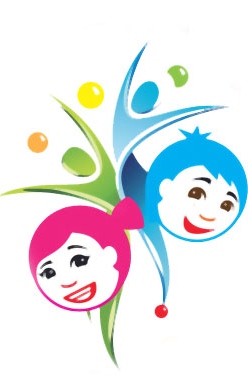 أركان الـذكاء العاطـفى
الركن الثالث
قوة العاطفة كيف نستخدمها 
بشكل إيجابى ؟

قوة الصلة بالله

العلاقات الاجتماعية 

الانجازات
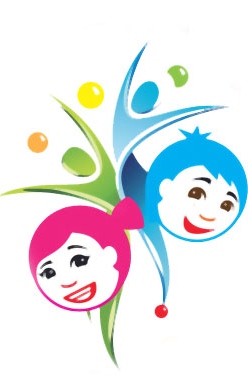 سجل الانجازات
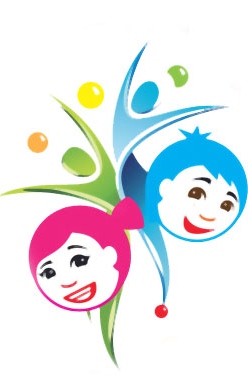 ت : سجل الانجازات
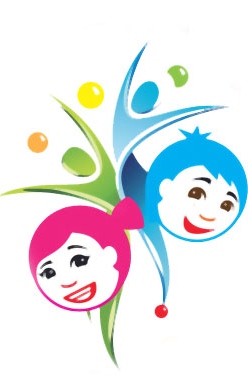 أركان الـذكاء العاطـفى
الركن الرابع

الذكاء العاطفى والعلاقة مع 
الآخرين

الكياسة الاجتماعية
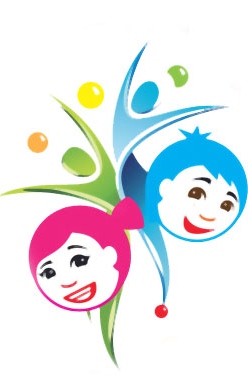 علاقة الذكاء العاطفى بالصحة الجسدية والنفسية
أولا :-
 بين العقل والجسد .... صداقة حميمة .
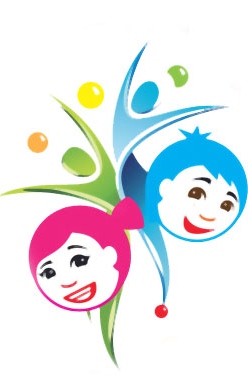 ثانيًا :-
علم المناعة العصبى النفسى
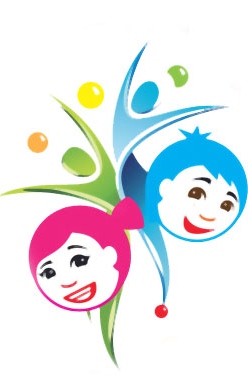 ثالثًا :-
أهم الأمراض الجسدية النفسية
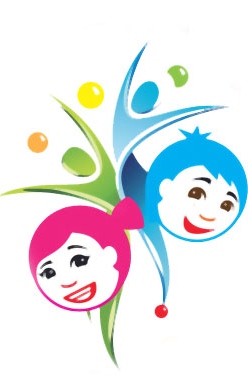 رابعًا:-
الصحة النفسية
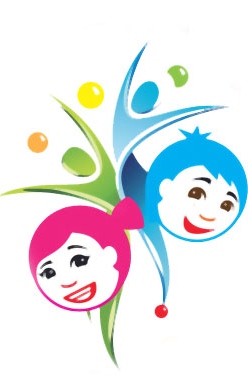 المراجع
1- الذكاء العاطفى ، دانييل جولمان ، عالم المعرفة .
2- القوة بين ايديك ” كيف تنمى ذكائك العاطفى“ ، د:ياسر عبد الكريم بكار ، الرياض.
3- العقل فوق العاطفة، كريستين باديسكى .
4- تعلم التفاؤل ، مارتين سليغمان ، مكتبة جرير 2003.
5- الرجل من المريخ والنساء من الزهرة . جون غراى . ترجمة حمود الشريف . مكتبة جرير 2000.6- إدارة العقل . جيلان باتلر، تون هوب . مكتبة جرير 1998.
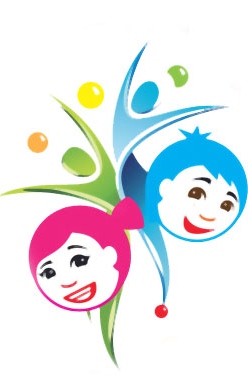